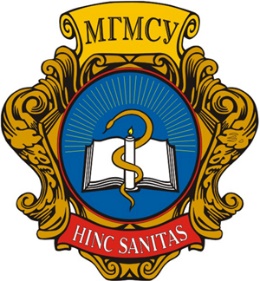 ФГБОУ ВО МГМСУ им. А.И. Евдокимова Минздрава России
Обучение за счет средств фонда обязательного медицинского страхования
Евдокимов В.В.
зам. декана ФДПО
Источники финансирования дополнительного профессионального образования
Нормативная база
Постановление Правительства РФ от 21 апреля 2016 г. № 332 “Об утверждении Правил использования медицинскими организациями средств нормированного страхового запаса территориального фонда обязательного медицинского страхования для финансового обеспечения мероприятий по организации дополнительного профессионального образования медицинских работников по программам повышения квалификации, а также по приобретению и проведению ремонта медицинского оборудования” (не вступило в силу)
Приказ Минздрава России от 27 августа 2015 года №599 «Об организации внедрения в подведомственных Минздраву России образовательных и научных организациях подготовки медицинских работников по дополнительным профессиональным программам с применением образовательного сертификата»
Приказ Минздрава России от 4 августа 2016 года N 575н "Об утверждении Порядка выбора медицинским работником программы повышения квалификации в организации, осуществляющей образовательную деятельность, для направления на дополнительное профессиональное образование за счет средств нормированного страхового запаса территориального фонда обязательного медицинского страхования"
Цели внедрения образовательного сертификата (за счет средств ФОМС)
Снижение Государственного задания на реализацию программ ДПО
Повышение качества программ, реализуемых вузами ВУЗов на фоне возрастающей конкуренции
Избирательный подход работодателя при направлении на повышение квалификации
Повышение доступности программ ДПО для работников
Контроль над расходованием средств, выделяемых на повышение квалификации
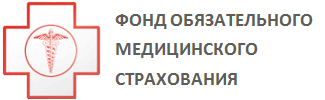 Алгоритмы реализации образовательного сертификата от лица работника и работодателя…
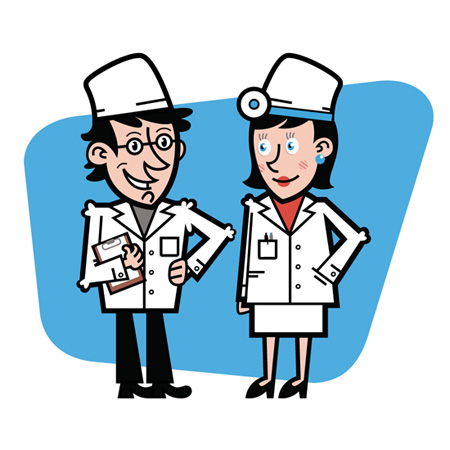 Регистрация на портале НМО 
edu.rosminzdrav.ru
и выбор Программы ДПО
Взгляд со стороны работника
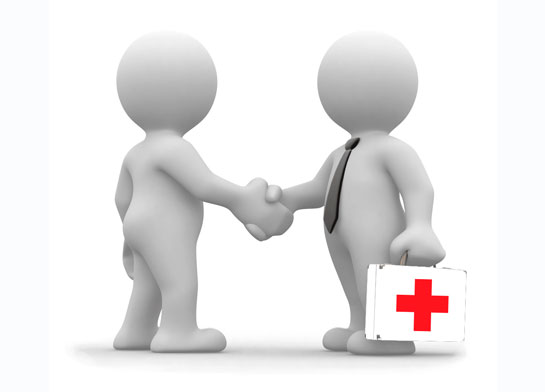 Формирование работником
заявки на цикл и обр.сертификата
Согласование заявки и сертификата с работодателем
Согласование заявки и сертификата с ВУЗом
Оформление договора на обучение
(ЛПУ-ВУЗ)
Обучение по программе ДПО
Предоставление работодателю документов, подтверждающих обучение
Заявка на обучение и образовательный сертификат
Памятка и заявление в медицинскую организацию
ПАМЯТКА к образовательному сертификату
1. Для реализации Вашего выбора обучения за счет средств ФОМС рекомендуемая дата формирования Вами заявки должна быть не позднее, чем за 20 календарных дней до начала квартала, в котором Вы планируете обучение. 
2. Распечатанные форму заявки и образовательный сертификат вместе с заявлением о направлении на обучение за счет средств ТФОМС Вам необходимо предоставить в Вашу организацию для согласования. 
3. С целью предварительного бронирования места и фиксации стоимости Вашего обучения на выбранном Вами цикле за счет средств территориального ФОМС настоятельно рекомендуем Вашей организации направить подписанную заявку в образовательное учреждение, реализующее цикл. 
4. После уточнения наличия места и фиксации стоимости в образовательном учреждении Ваша организация может включить Вашу заявку на обучение в заявку на финансовое обеспечение плана мероприятий на очередной квартал за счет средств территориального ФОМС. 
5. Заявка организации должна быть направлена в уполномоченный орган (региональный орган исполнительной власти в сфере охраны здоровья граждан) не позднее, чем за 15 календарных дней до начала очередного квартала. 
6. Информацию об утверждении плана мероприятий, заключении с образовательным учреждением договора на образование и о направлении Вас на обучение можете получить в Вашей организации.
Подача работником заявления и обр.сертификата в медицинскую организацию
Взгляд со стороны ЛПУ
Заключение договора с образовательной организацией
Предоставление документов, подтверждающих обучение в ТФОМС
Медицинская организация (работодатель)
Заявка мед.организации в уполномоченный орган исполнительной власти субъекта РФ (Департамент здравоохранения)
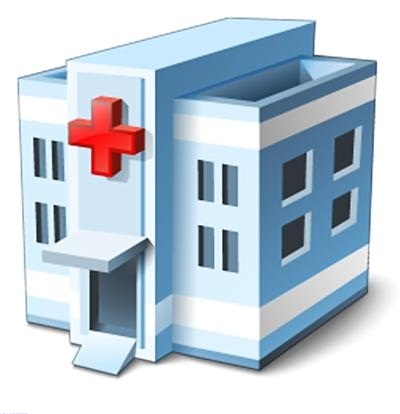 Согласование заявки с территориальным фондом ОМС и утверждение плана мероприятий (ежеквартально)
Особенности оформления на цикл
По сути, для ВУЗа обучение по образовательному сертификату (за счет средств ФОМС) – это внебюджетная деятельность (контракт), а для работодателя (ЛПУ) – бюджетная, т.к. денежные средства, затраченные на обучение, будут полностью компенсированы из ФОМС.
Соответственно, к обучающимся за счет ФОМС применимы все нормы принятые у «контрактников»:
Без факта оплаты специалист не может быть зачислен на цикл
Обучающийся подается с контрактным списком (отдельно от бюджетных)
Отдельное («контрактное») расписание
Модель экономически эффективного повышения квалификации
Кафедра, выполнившая свой годовой план, реализует программы ДПО только за счет средств ФОМС и по договорам с физическими и юридическими лицами
Реализация программ ДПО за счет ФОМС должна быть отражена при учете педагогической нагрузки ППС кафедры.
Реализация программ ДПО за счет ФОМС позволяет каждой кафедре и факультету в целом менее болезненно переносить неизбежное сокращение часов Госзадания и оптимизацию штатной численности.
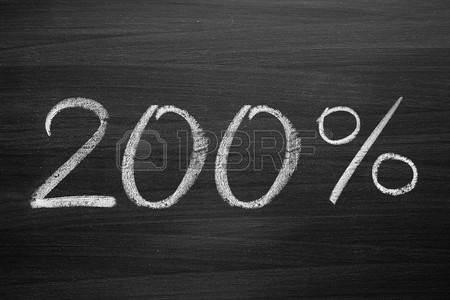 Зачем нужен реестр программ МГМСУ на портале НМО?
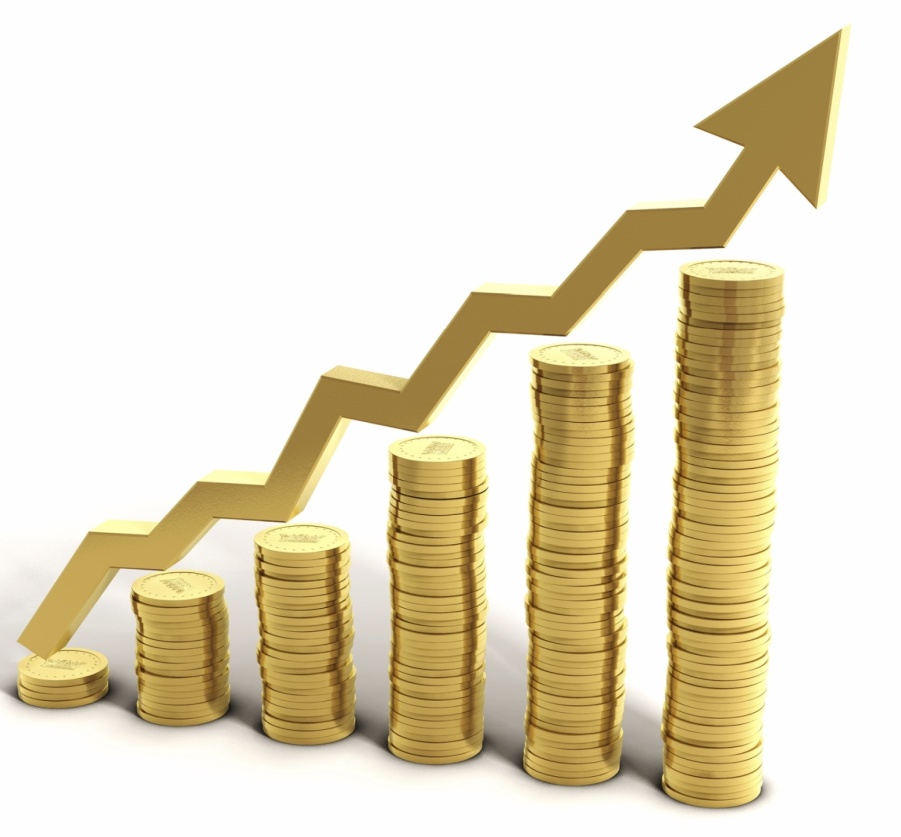 Размещение программ ДПО на портале edu.rosminzdrav.ru – обязательное условие для реализации специалистом образовательного сертификата за счет средств территориального фонда ОМС и привлечения дополнительного финансирования в Университет
Резюме по ФОМС
Обучение за счет средств территориального фонда ОМС – это эффективный инструмент взаимодействия ВУЗов с медицинскими учреждениями в условиях сокращающегося Государственного задания, который особенно актуален для кафедр с низким уровнем внебюджетной активности.
Благодарю за внимание!


«Качество медицинской помощи не может быть выше уровня полученного образования»